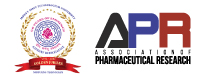 Your college/ university logo
Abstract ID
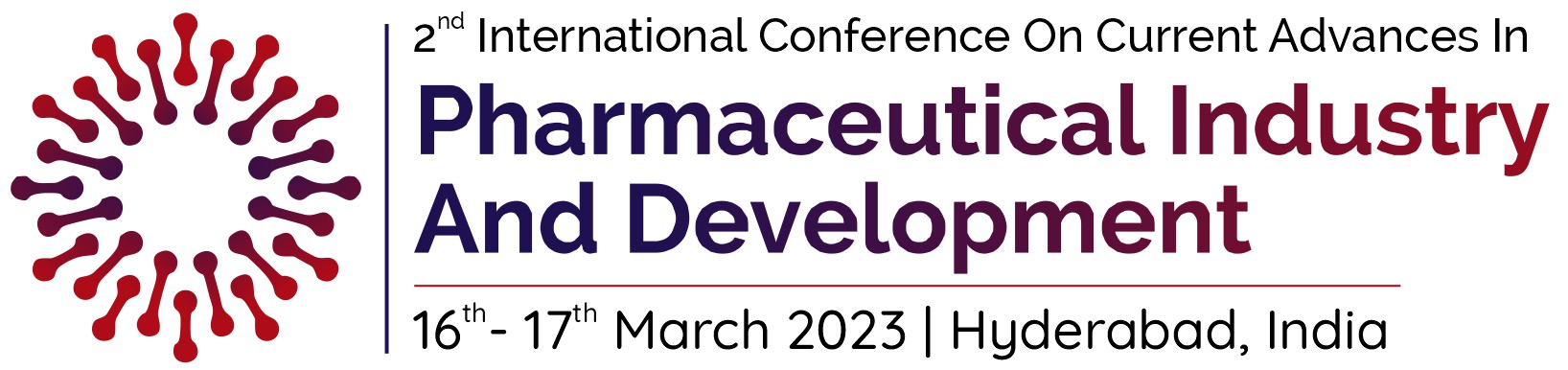 TITLE OF THE PRESENTATION (Shall be in bold uppercase)
1 Affiliation (should be in un-bold sentence case)
ICCAPID 2023, Association of Pharmaceutical Research(APR) & Jawaharlal Nehru Technological University Hyderabad (JNTUH),Telangana, India
Abstract ID
Introduction
ICCAPID 2023, Association of Pharmaceutical Research(APR) & Jawaharlal Nehru Technological University Hyderabad (JNTUH),Telangana, India
Abstract ID
Aims and Objectives
ICCAPID 2023, Association of Pharmaceutical Research(APR) & Jawaharlal Nehru Technological University Hyderabad (JNTUH),Telangana, India
Abstract ID
Materials and Methods
ICCAPID 2023, Association of Pharmaceutical Research(APR) & Jawaharlal Nehru Technological University Hyderabad (JNTUH),Telangana, India
Abstract ID
Results and Discussion
ICCAPID 2023, Association of Pharmaceutical Research(APR) & Jawaharlal Nehru Technological University Hyderabad (JNTUH),Telangana, India
Abstract ID
Results and Discussion
ICCAPID 2023, Association of Pharmaceutical Research(APR) & Jawaharlal Nehru Technological University Hyderabad (JNTUH),Telangana, India
Abstract ID
Results and Discussion
ICCAPID 2023, Association of Pharmaceutical Research(APR) & Jawaharlal Nehru Technological University Hyderabad (JNTUH),Telangana, India
Abstract ID
Results and Discussion
ICCAPID 2023, Association of Pharmaceutical Research(APR) & Jawaharlal Nehru Technological University Hyderabad (JNTUH),Telangana, India
Abstract ID
Summary and Conclusion
ICCAPID 2023, Association of Pharmaceutical Research(APR) & Jawaharlal Nehru Technological University Hyderabad (JNTUH),Telangana, India
Abstract ID
Acknowledgement and References
ICCAPID 2023, Association of Pharmaceutical Research(APR) & Jawaharlal Nehru Technological University Hyderabad (JNTUH),Telangana, India